Вспомни сказку
27.09.2012
2
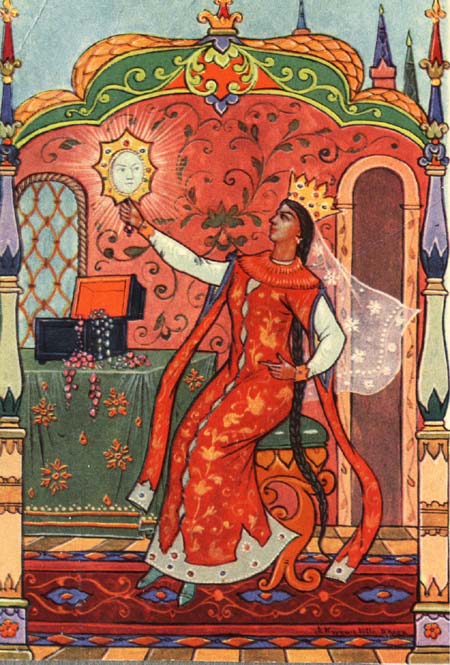 27.09.2012
4
27.09.2012
5
27.09.2012
6
27.09.2012
7
27.09.2012
8
27.09.2012
9
27.09.2012
10
27.09.2012
11
27.09.2012
12
27.09.2012
13
27.09.2012
14
Образ царевны в «Сказке А.С. Пушкина о мёртвой царевне»
27.09.2012
15
Работа с тестом сказки
Найдите в тесте сказки прилагательные, которые помогут нам нарисовать образ царевны. Запишите их в тетрадь.
 Как называется  художественный приём, который использует  А.С.Пушкин в сказке для характеристики главной героини и других образов.
27.09.2012
16
Эпитет – художественное (образное) определение предмета(явления), выраженное преимущественно прилагательными
27.09.2012
17
План 

1.Представление сказочного персонажа
2. Описание внешности
3. Черты характера
4. Отношение к окружающим.
5. Отношение к герою 
окружающих
 (Царя, Чернавки, братьев, 
Елисея,
 злой Царицы, Соколко)
6. Кому герой противопоставлен в сказке?
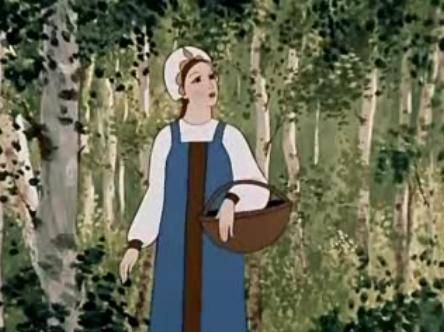 27.09.2012
18
Выбираем эпиграф
Не все то золото, что блестит.  Гордым Бог противится, а смиренным даёт благодать.  Родилась пригожа, да по нраву негожа.  Хорош ликом, да душа пришита лыком.
27.09.2012
19
Гордым Бог противится, а смиренным даёт благодать.
(пословица)
27.09.2012
20
Работа в парах
Добрая
Нежная 
Преданная 
Милосердная 
Уважительная
27.09.2012
21
Домашнее задание
Вопрос 5 или 7 на стр. 164.
 Выучите наизусть один из фрагментов сказки («Королевич Елисей в поисках своей невесты…»…)
27.09.2012
22